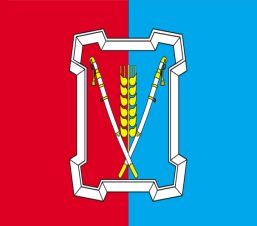 Решение Совета Курского муниципального округа Ставропольского края № 59 от 26 ноября 2020 г.
«О внесении изменений в решение совета Курского муниципального района Ставропольского края 
от 05 декабря 2019 г. № 170 «О бюджете Курского муниципального района Ставропольского края на 2020 год и плановый период 2021 и 2022 годов»
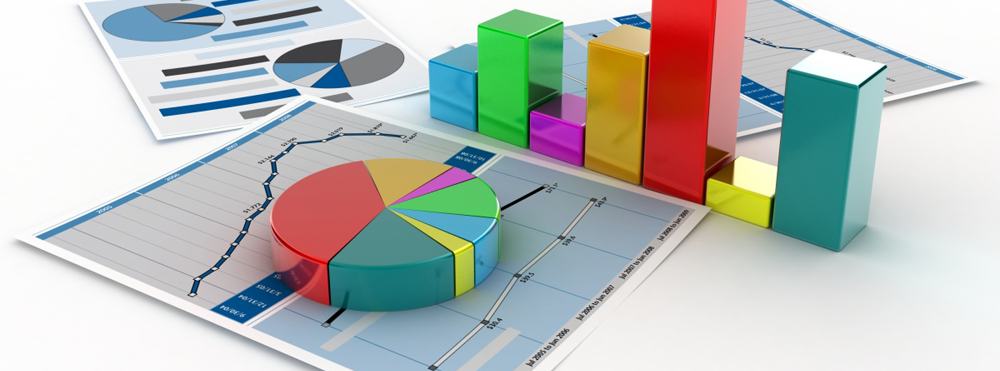 1. На основании постановления Правительства Ставропольского края от 10 ноября 2020 г. № 617-рп «О проекте закона Ставропольского края «О внесении изменений в Закон Ставропольского края «О Бюджете Ставропольского края на 2020 год и плановый период 2021 и 2022 годов», протокола заседания комиссии о проведении отбора муниципальных образований Ставропольского края для предоставления субсидий из бюджета Ставропольского края за счет средств дорожного фонда Ставропольского края бюджетам муниципальных образований Ставропольского края на софинансирование мероприятий по дорожной деятельности на 2020 год от 16 ноября 2020 г., распоряжения администрации Курского муниципального района Ставропольского края от 30 октября 2020 г. № 255-р и от 18 ноября 2020 г. № 269-р «О внесении на рассмотрение представительного органа Курского муниципального округа Ставропольского края предложений о перераспределении утвержденных бюджетных ассигнований зарезервированных в бюджете Курского муниципального района Ставропольского края», и уведомлений, поступивших от министерства труда и социальной защиты населения Ставропольского края
увеличены бюджетные ассигнования на следующие мероприятия:
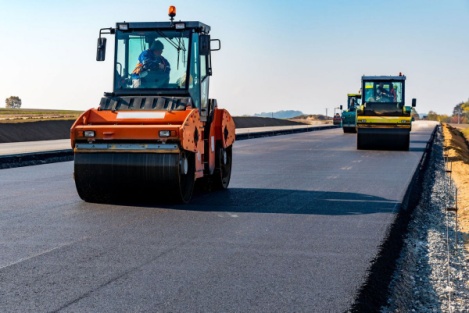 осуществление дорожной деятельности в отношении автомобильных дорог общего пользования, а также капитального ремонта и ремонта дворовых территорий многоквартирных домов, проездов к дворовым территориям многоквартирных домов населенных пунктов – 19 398,39 тыс. рублей;
       выполнение передаваемых полномочий субъектов Российской Федерации (выплата ежемесячной денежной компенсации на каждого ребенка в возрасте до 18 лет многодетным семьям) – 355,49 тыс. рублей;
выполнение передаваемых полномочий субъектов Российской Федерации (выплата пособия на ребенка) – 2 152,13 тыс. рублей;
         выполнение передаваемых полномочий субъектов Российской Федерации (осуществление отдельных государственных полномочий в области труда и социальной защиты отдельных категорий граждан) – 353,55 тыс. рублей;
         осуществление ежемесячной денежной выплаты, назначаемой в случае рождения третьего ребенка или последующих детей до достижения ребенком возраста трех лет – 8 990,00 тыс. рублей;
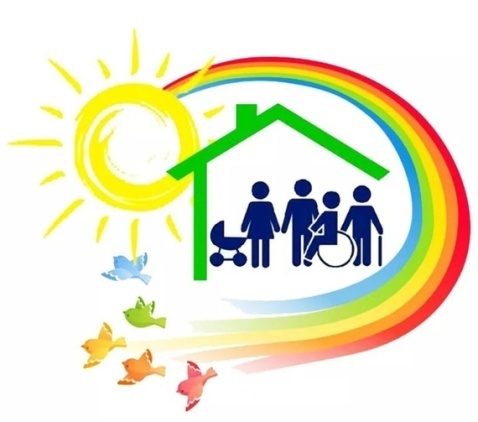 осуществление переданного полномочия Российской Федерации по осуществлению ежегодной денежной выплаты лицам, награжденным нагрудным знаком «Почетный донор России» – 14,79 тыс. рублей;
      осуществление ежемесячных выплат на детей в возрасте от трех до семи лет включительно – 36 969,29 тыс. рублей;
      осуществление ежемесячной выплаты в связи с рождением (усыновлением) первого ребенка – 5 707,79 тыс. рублей;
      приобретение новогодних подарков детям, обучающимся по образовательным программам начального общего образования в муниципальных и частных образовательных организациях Ставропольского края – 1 400,50 тыс. рублей.
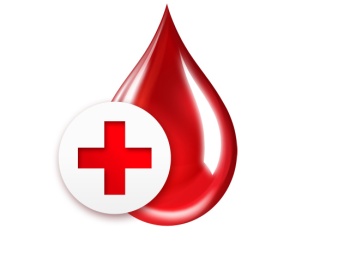 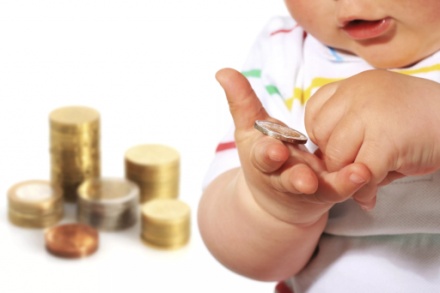 2. На основании распоряжения администрации Курского муниципального района Ставропольского края от 30 октября 2020 г. № 255-р «О внесении на рассмотрение представительного органа Курского муниципального округа Ставропольского края предложений о перераспределении утвержденных бюджетных ассигнований зарезервированных в бюджете Курского муниципального района Ставропольского края»:
2.1. Уменьшить бюджетные ассигнования:
Финансовому управлению администрации Курского муниципального района Ставропольского края с подраздела 0113 «Другие общегосударственные вопросы» на 2 652,08 тыс. рублей.
2.2. Увеличить бюджетные ассигнования:
администрации Курского муниципального района Ставропольского края на подраздел 0113 «Другие общегосударственные вопросы» 2 652,08 тыс. рублей, из них на:
благоустройство территории, расположенной по адресу: Ставропольский край, Курский район, станица Курская, улица Гагарина, 1«Д» - 1 055,69 тыс. рублей; 
устройство навесов на территории муниципального казенного дошкольного образовательного учреждения детского сада № 7 «Василёк» Курского муниципального района Ставропольского края – 523,98 тыс. рублей; 
ремонт здания мастерских муниципального казенного общеобразовательного учреждения средней общеобразовательной школы № 4 Курского муниципального района Ставропольского края – 1 072,41 тыс. рублей.
3. На основании распоряжения администрации Курского муниципального района Ставропольского края от 18 ноября 2020 г. № 269-р «О внесении на рассмотрение представительного органа Курского муниципального округа Ставропольского края предложений о перераспределении утвержденных бюджетных ассигнований зарезервированных в бюджете Курского муниципального района Ставропольского края»:
3.1. Уменьшить бюджетные ассигнования:
Финансовому управлению администрации Курского муниципального района Ставропольского края с подраздела 0113 «Другие общегосударственные вопросы» на 11 755,56 тыс. рублей.
      3.2. Увеличить бюджетные ассигнования:
      1) администрации муниципального образования Серноводского сельсовета Курского района Ставропольского края на дополнительное финансирование расходных обязательств поселения, возникших при выполнении полномочий, установленных статьей 14 Федерального закона от 06 октября 2003 г. № 131-ФЗ «Об общих принципах организации местного самоуправления в Российской Федерации», - 748,97 тыс. рублей, из них на: 
ремонт водосточной системы кровли Дома культуры х. Графский Курского района Ставропольского края – 277,75 тыс. рублей;
       ремонт участка автомобильной дороги общего пользования местного значения улица Степная (от дома № 47 до тупика) в хуторе Графский Курского района Ставропольского края – 471,22 тыс. рублей.
       2) администрации муниципального образования Курского сельсовета Курского района Ставропольского края на дополнительное финансирование расходных обязательств поселения, возникших при выполнении полномочий, установленных статьей 14 Федерального закона от 06 октября 2003 г. № 131-ФЗ «Об общих принципах организации местного самоуправления в Российской Федерации», – 1 0284,50 тыс. рублей, из них на:
      выполнение работ по благоустройству и озеленению общественной территории: Гусаковский парк, станица Курская, Курский район, Ставропольский край – 325,60 тыс. рублей;
выполнение земельных работ на территории Гусаковского парка в станице Курская Курского района Ставропольского края – 587,88 тыс. рублей;
      подключение малых архитектурных форм в Гусаковском парке ст. Курская Ставропольский край – 16,59 тыс. рублей;
       ремонт автомобильной дороги по улице Халецкого ст. Курская Курский район, Ставропольский край – 3 197,45 тыс. рублей;
       капитальный ремонт участка автомобильной дороги по ул. Балтийская в ст. Курская Ставропольского края – 6 156,98 тыс. рублей.
        3) администрации Курского муниципального района Ставропольского края на подраздел 0104 «Функционирование Правительства Российской Федерации, высших исполнительных органов государственной власти субъектов Российской Федерации, местных администраций» - 722,09 тыс. рублей.
4. В связи с поступлением средств по доходам от оказания платных услуг (услуг по ведению бухгалтерского учета в муниципальных образованиях Кановского сельсовета и ст. Стодеревской Курского района Ставропольского края) увеличить доходную и расходную части бюджета муниципальному казенному учреждению Курского муниципального района Ставропольского края «Централизованная бухгалтерия» на 186,05 тыс. рублей;
      5. В связи с планируемым перевыполнением плановых назначений по налоговым и неналоговым доходам внесены следующие изменения, в сторону увеличения:
     Доходная часть:
     единый налог на вмененный доход для отдельных видов деятельности – 1 000,00 тыс. рублей;
государственная пошлина – 500,00 тыс. рублей;
     доходы, получаемые в виде арендной платы за земельные участки, государственная собственность на которые не разграничена, а также средства от продажи права на заключение договоров аренды указанных земельных участков – 5 000,00 тыс. рублей;
     доходы от продажи земельных участков, государственная собственность на которые не разграничена и которые расположены в границах сельских поселений межселенных территорий муниципальных районов – 1 500,00 тыс. рублей.
     Расходная часть:
     Финансовому управлению администрации Курского муниципального района Ставропольского края на подраздел 0113 «Другие общегосударственные вопросы» – 8 000,00 тыс. рублей.
     6. Учтены передвижки бюджетных средств, согласно поданным письмам главных распорядителей средств бюджета.
     7. Учтены возвраты субсидий прошлых лет, в связи, с чем: 
     доходная часть бюджета увеличилась на 83 526,65 тыс. рублей; 
     расходная часть увеличилась - на 83 527,98 тыс. рублей; 
     источники финансирования дефицита бюджета увеличились на 1,33 тыс. рублей за счет возврата остатков субсидий и субвенций прошлых лет (управление труда и социальной защиты населения администрации Курского муниципального района Ставропольского края).
ОСНОВНЫЕ ХАРАКТЕРИСТИКИ БЮДЖЕТА:
с учетом 
 принятых изменений
утвержденный бюджет
отклонение
1 602 515,78
тыс. руб.
+ 83 526,65 тыс. руб.
1 686 042,43
тыс. руб.
Доходная часть бюджета
1 635 326,33
тыс. руб.
+ 83 527,98 тыс. руб.
1 718 854,31
тыс. руб.
Расходная часть бюджета
Источники финансирования дефицита бюджета
32 810,55 тыс. руб.
+ 1,33
тыс. руб.
32 811,88 тыс. руб.